Vamos Salgar!
Pastoral Estudantil
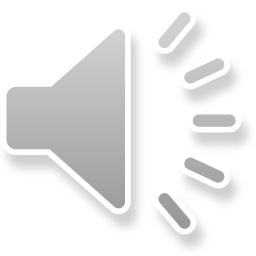 [Speaker Notes: www.4tons.com
Pr. Marcelo Augusto de Carvalho]
Somos o sal da Terra, 
Vamos salgar!
Trazer alegria e sabor à vida
Por onde a gente passar.
O sal é bom, pode até curar
E muitas feridas sarar
Você e eu podemos levar
Ao coração ferido, o amor de Cristo
Que tudo vai restaurar.
Somos o sal da Terra, vamos salgar!
Trazer alegria e sabor à vida
Por onde a gente passar.
O sal é bom pra purificar, 
Limpar e conservar
Você e eu podemos levar, 
Ao mundo tão perdido
O perdão de Cristo, 
que tudo vai mudar
Somos o sal da Terra, vamos salgar!
Trazer alegria e sabor à vida
Por onde a gente passar.
Com um sorriso, uma oração
Com um abraço, uma canção
Servindo as pessoas
Pois o amor de Jesus, está em meu coração
Somos o sal da Terra, vamos salgar!
Trazer alegria e sabor à vida
Por onde a gente passar.
Por onde a gente passar! 
Por onde a gente passar!
Vamos salgar!